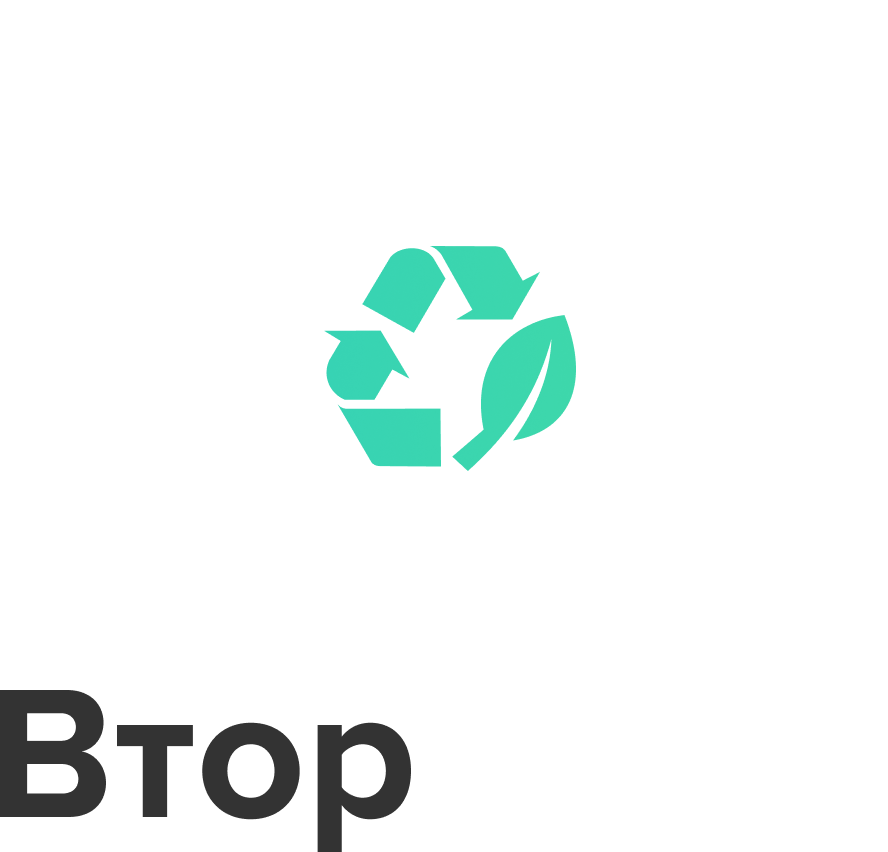 Матросов Евгений
ПРОБЛЕМА
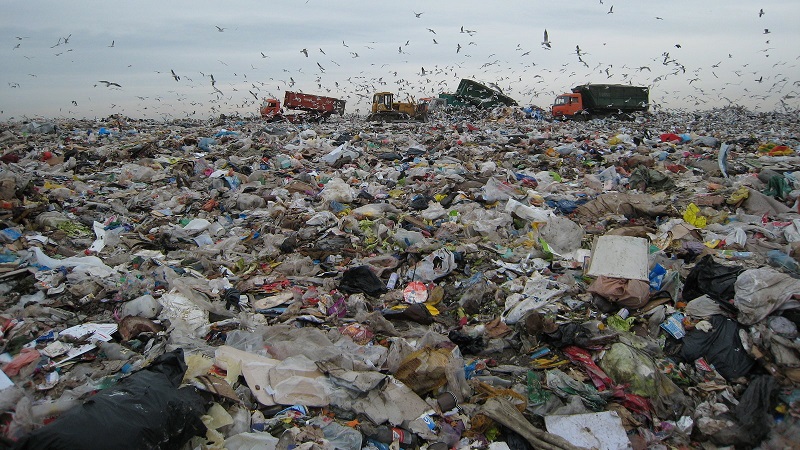 Увеличение свалок
Экология и переработка
90% свозят на полигоны, 10% перерабатываться
Люди платят от 300 ₽ до 2 500 ₽
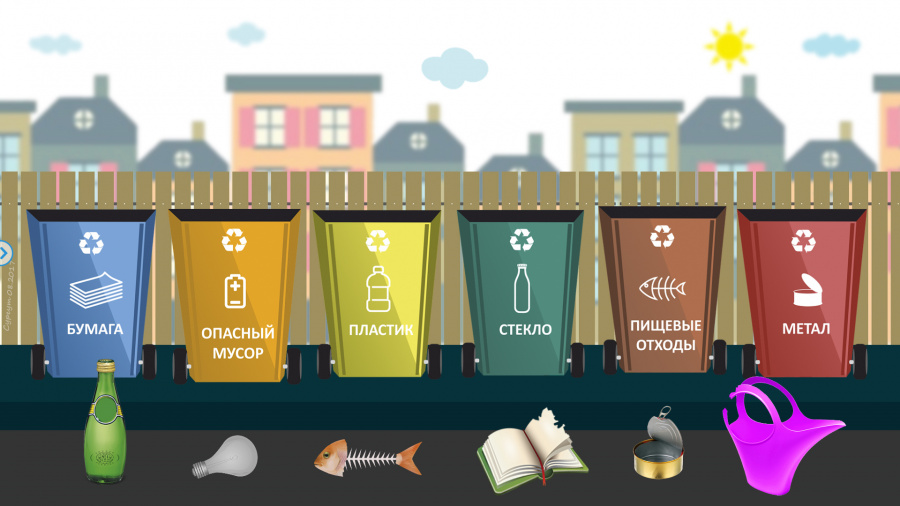 Не развита культура раздельного сбора у населения
Перерабатывается не более 20 видов вторичных ресурсов
РЕШЕНИЕ
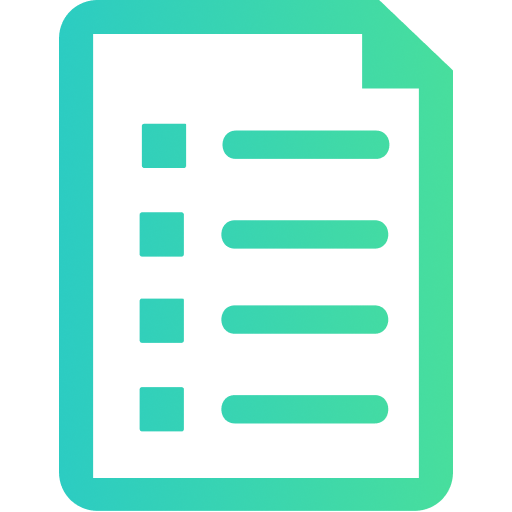 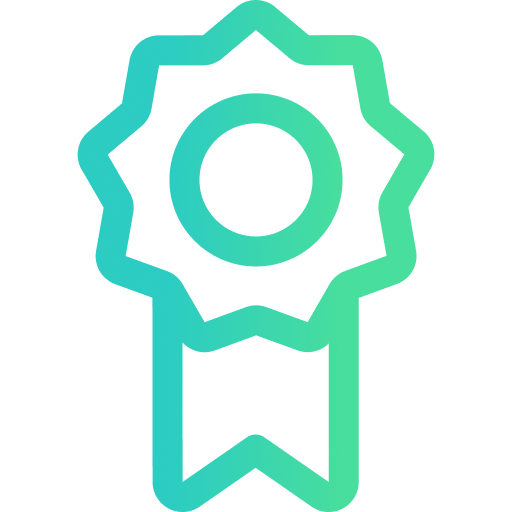 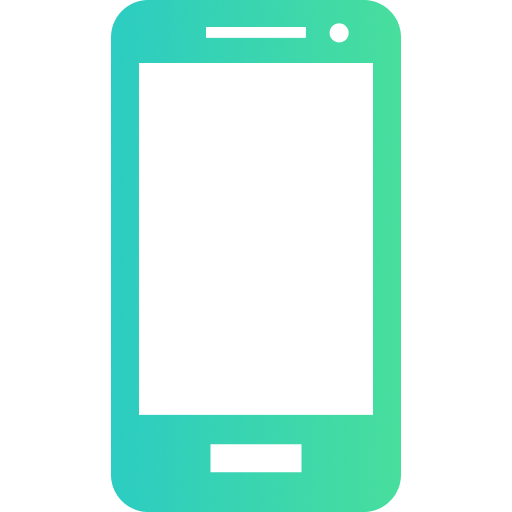 Приложение агрегатор заявок как от физических так от юридических лиц
Актуальный прайс на вторичные ресурсы в режиме онлайн для всех пользователей
Тендерная площадка для реализации вторичных ресурсов
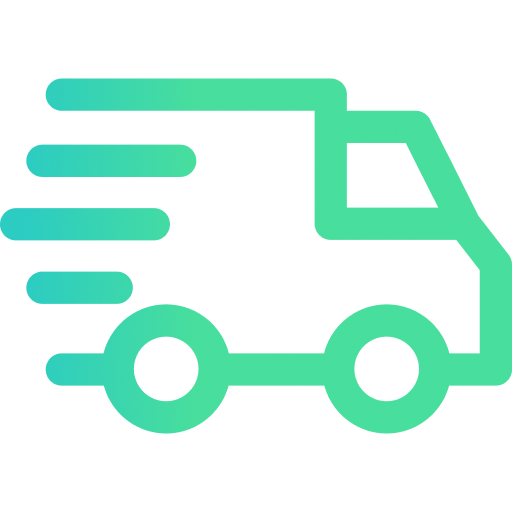 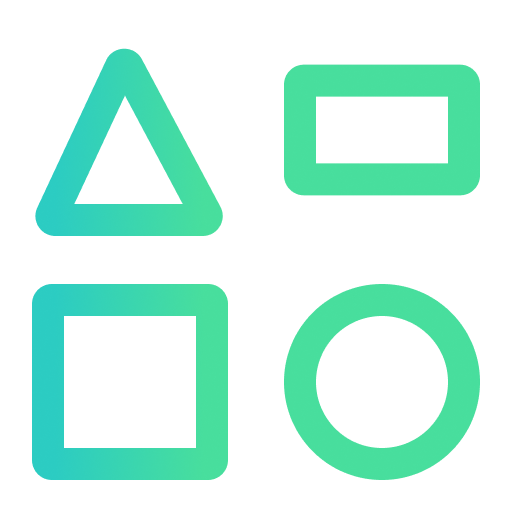 Системные поставки на перерабатывающие предприятия
Увеличение перерабатываемых материалов до 60 видов
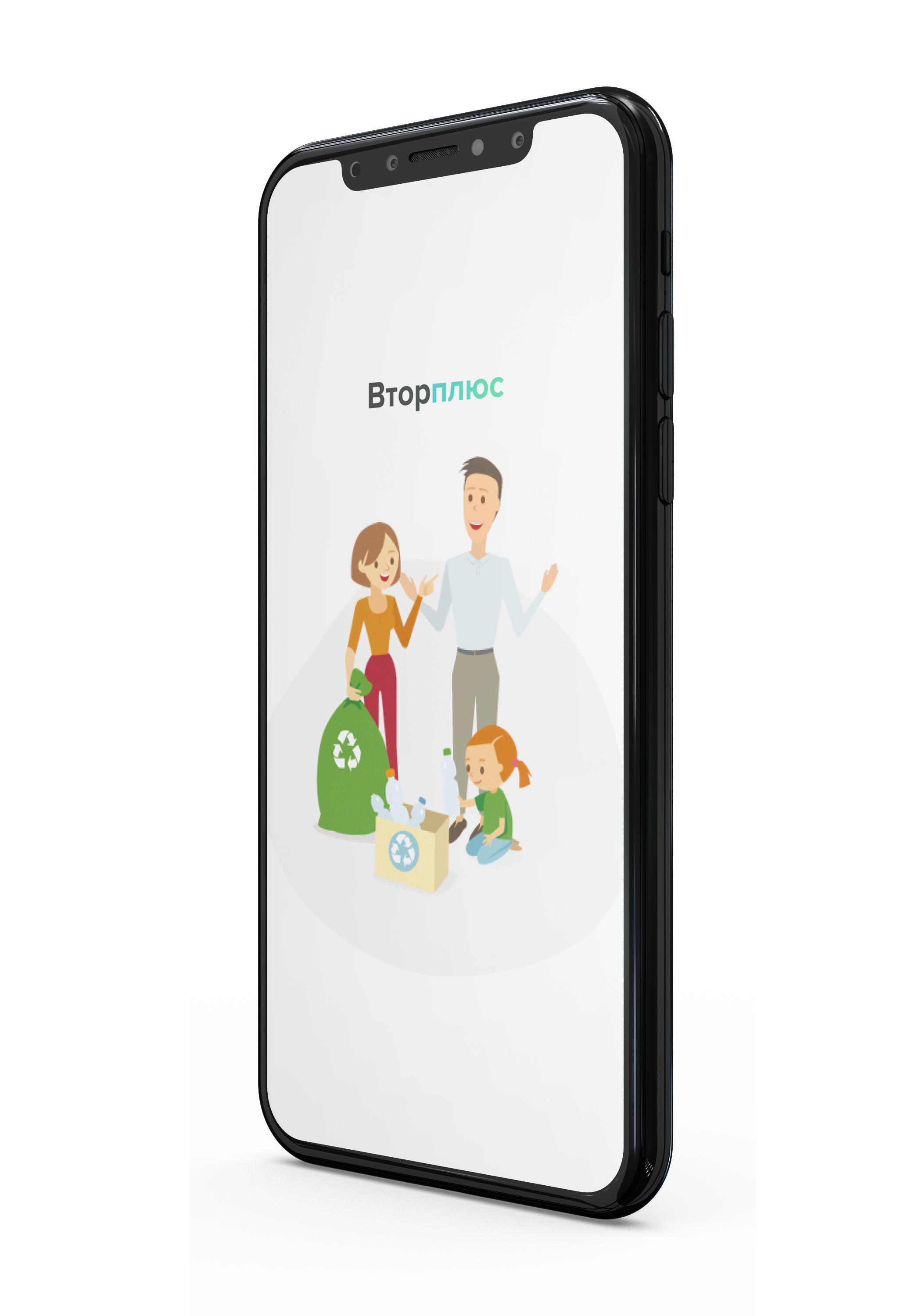 РЕШЕНИЕ
Скачав мобильное приложение «Вторплюс», пользователь получает всю нужную информацию о том, что принимаем и как правильно их подготовить для вторичной переработки
Каждое физическое лицо получает баллы (1 балл = 1 ₽), которые он может потратить в магазинах партнеров.
Для юридических лиц есть возможность не только сдавать вторичные ресурсы по прайсу, но и доставлять их на приемный пункт за вознаграждение
РЫНОК
1 440 000 000 ₽ * 12 месяцев
320 городов по 300 тонн
96 000 000 кг * 15 ₽ / кг
17 280 000 000 ₽ / год
96 000 000 кг / мес
1 440 000 000 ₽ / мес
Оборот нашей компании за 2019 год
170 000 000 ₽
БИЗНЕС-МОДЕЛЬ
Подключение площадок 
к системе «Вторплюс» 
на один год
Подключение к обслуживанию заявок от физических лиц
Подключение к обслуживанию заявок от юридических лиц
120 000 ₽
1 000 ₽ / мес
1 000 ₽
Создание маркет плейса
Проведение тендеров 
(1 шаг 1 рубль)
96 000 000 ₽
10 % от оборота
Доход с одной площадки в месяц
Доход с одной площадки в год
175 000 ₽
2 100 000 ₽
КОНКУРЕНТЫ
Региональные операторы
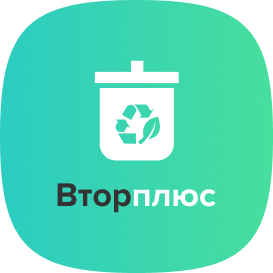 Экологические проекты
КОНКУРЕНТНЫЕ ПРЕИМУЩЕСТВА
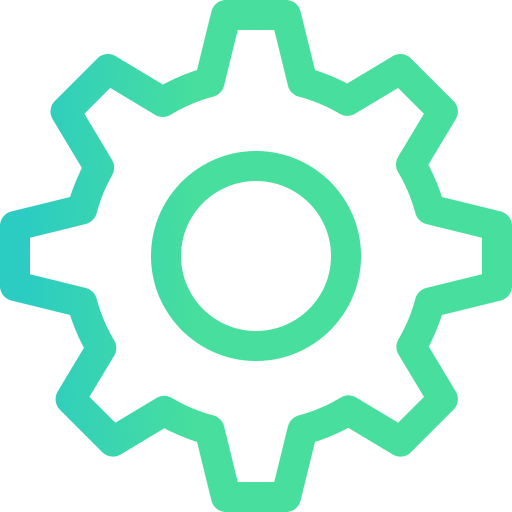 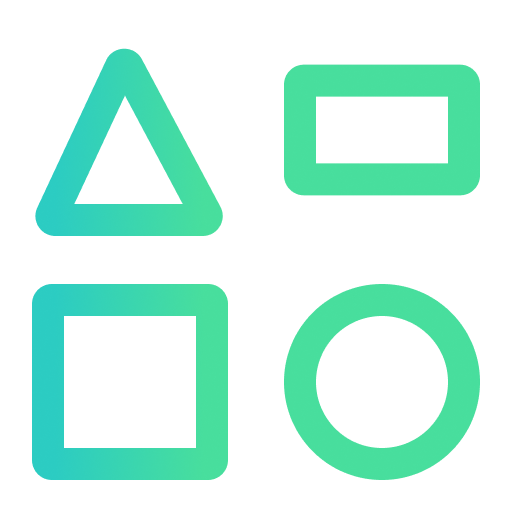 Современный удобный сервис
Большой ассортимент принимаемых вторичных ресурсов
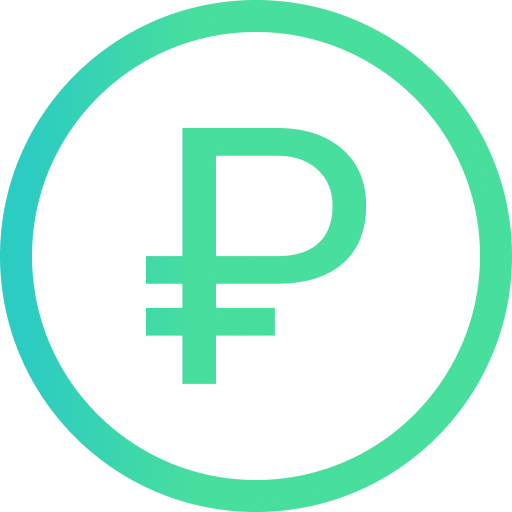 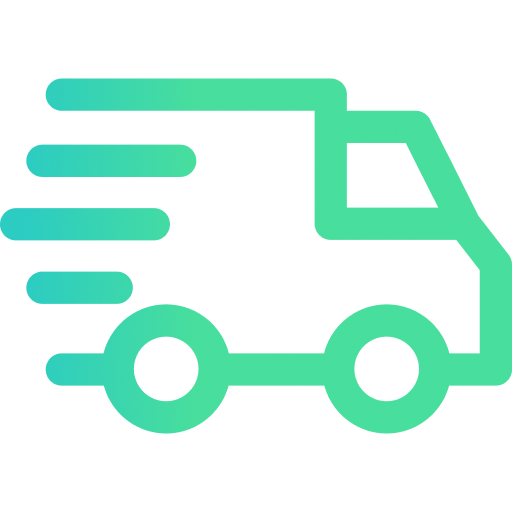 Мы платим людям деньги 
за вторичные ресурсы
Системные поставки вторичных ресурсов на перерабатывающие предприятия
ТЕКУЩАЯ СТАДИЯ
ЦЕЛИ
Оборот за 2019 год
Годовой оборот
30 000 000 000 ₽
170 000 000 ₽
Перерабатывающих предприятий
Объединить
30 заводов
300 перерабатывающих предприятий
Выход на международный рынок
КОМАНДА
На сегодняшний день в команде группы компаний работают 30 человек
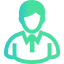 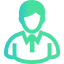 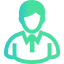 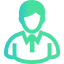 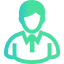 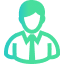 2 смены цеха переработки
Бухгалтера
Администраторы
Складские работники
Менеджеры
Генеральный директор, а так же собственник компании, опыт работы в сфере переработки более 10 лет
ИНВЕСТОРАМ
Мы ищем финансирование
Через каждые 6 месяцев гарантируем минимум 20 % на вложенные средства
10 транзакций 
по 1 000 000 $
Необходимо на открытие собственных площадок
Вернуться 
инвесторам
10 000 000 $
20 000 000 $
СПАСИБО
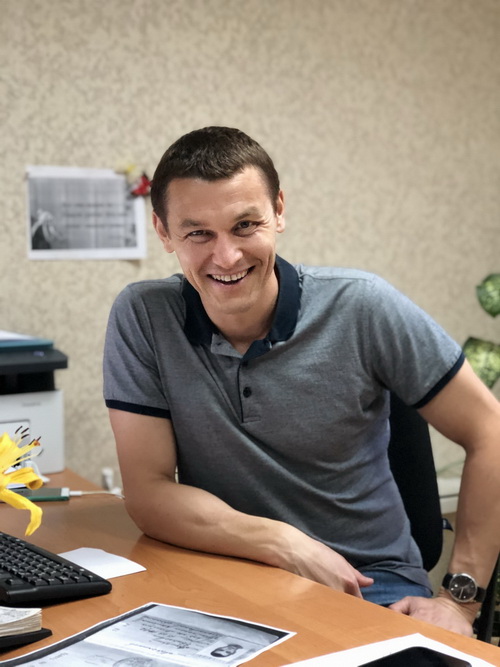 8 902 582 55 00
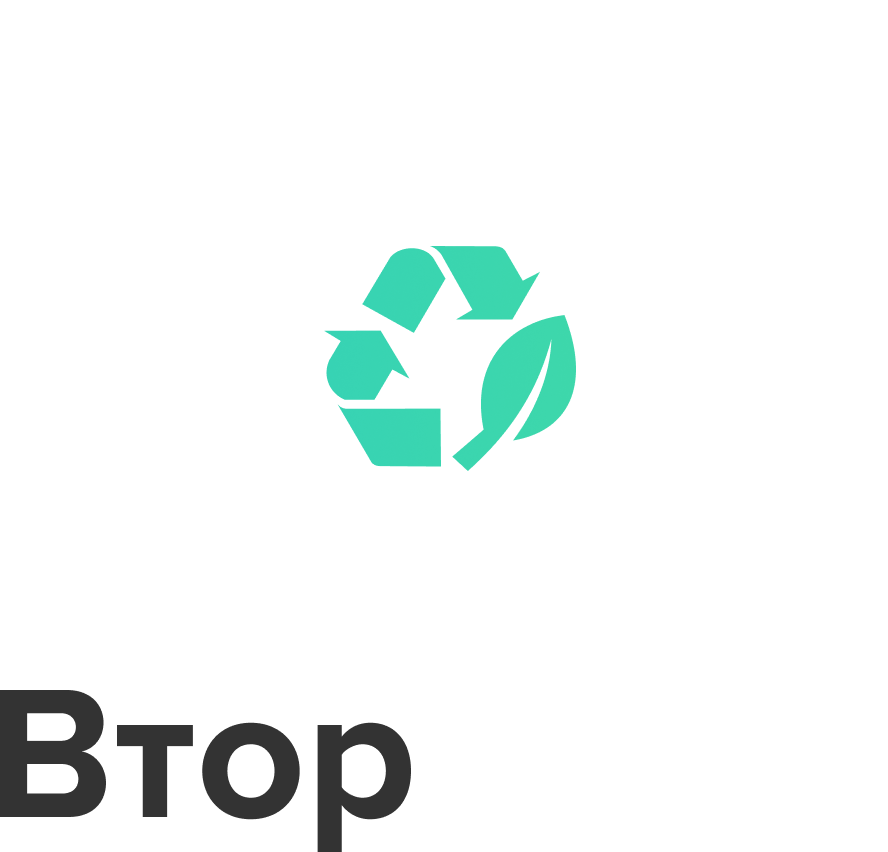 vtorpluscom@yandex.ru
vtorplus.com
Матросов Евгений Геннадьевич